Health Psychology
Spring 2013
Prologue Discussion
What weight loss strategy “works”?
Objective 3.4(EQ):
Discuss prevention strategies and treatments for overeating and obesity
Strategies
Clearly, the best way to deal with obesity is stop its development in the first place. The following strategies are designed prevent the rise of obesity and overeating:
Prevention
Healthy Eating
Treatment
Dieting
Surgery
Prevention Strategies
The difficulty of preventing obesity
Obesity is a complex condition, one with serious social and psychological dimensions, that affects virtually all age and socioeconomic groups and threatens to overwhelm both developed and developing countries. 
In 1995, there were an estimated 200 million obese adults worldwide and another 18 million under-five children classified as overweight.
Prevention Strategies
The difficulty of preventing obesity
As of 2000, the number of obese adults has increased to over 300 million. Contrary to conventional wisdom, the obesity epidemic is not restricted to industrialized societies; in developing countries, it is estimated that over 115 million people suffer from obesity-related problems.

So how can we prevent this epidemic?
Discussion
Is there anything we can do to prevent this epidemic?
Prevention Strategies
The response: making healthy choices easy choices
WHO began sounding the alarm in the 1990s, spearheading a series of expert and technical consultations. Public awareness campaigns were also initiated to sensitize policy-makers, private sector partners, medical professionals and the public at large. 
They also poured millions of dollars into researching preventative strategies for combating this epidemic.
Healthy Eating Habits
According to a research team gathered by WHO (British Nutrition Foundation, 2007), parents who increased fruit and vegetable intake significantly helped prevent weight gain in their children. 
The families consumed more fiber, which helped them eat healthy and feel full. The parents in the study also learned to shop for healthy foods while maintaining their food budget and learning to store fresh fruits and vegetables -- all factors that contribute to healthy eating habits.
Prevention Strategies
The BNF also created the “eatwell plate”. 
The eatwell plate is based on the five food groups:
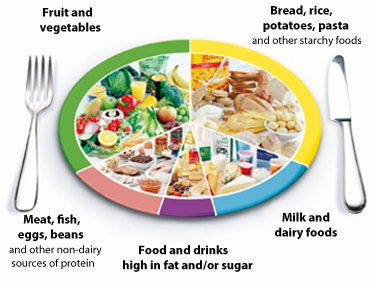 Prevention Strategies
The eatwell plate is a visual representation of how different foods contribute towards a healthy balanced diet-thus preventing overeating and obesity. The plate model has been tested extensively with consumers and health professionals. 
The size of the segments for each of the food groups is consistent with Government recommendations for a diet that would provide all the nutrients required for a healthy adult or child (over the age of two).
Other Prevention Strategies
Political intervention
Food labels
In the USA, food labels are required by the Food and Drug Administration (FDA) so consumers can make an informed choice about the food they eat. 
However, according to Obesity Action, foods sold in restaurants, hospital cafeterias and airplanes ,or sold by food-service vendors (including vending machines) or food shipped in bulk (e.g. that which may be shipped to a restaurant for preparation) are exempt from labelling.
Discussion
How often do you look at the caloric intake in the foods you eat?
Extra Credit Calorie Challenge
This weekend, record the daily calories that you consume Friday, Saturday, and Sunday. 

We will discuss this on Monday!
Other Prevention Strategies
An international team of scientists headed Havard University ensures that reading the labels on food products is linked to obesity prevention, especially in women.
 According to the study which used data from the USA, female consumers who consult food labels weigh nearly 8 lbs. less than those females who report never making a conscious effort to read food labels.
Other Prevention Strategies
The abstract, and the study itself, makes clear that nutrition labels by themselves will not solve the obesity problem in the U.S. but are a tool to reduce obesity. 
As the abstract declares, "These findings imply that health education campaigns can employ nutritional labels as one of the instruments for preventing obesity.“
Would knowing the calorie and fat content in fast food and restaurants make a difference? Why or Why not?
Other Prevention Strategies
Zoning
Laws which govern where fast food outlets can open are under the control of national and local governments. 
Mair et al. (2005) stated that wealthier neighbourhoods have more than three times as many supermarkets as the poorest neighborhoods (compared to their availability of fast food). 
How could the availability of supermarkets play a role in preventing obesity and overeating?
Other Prevention Strategies
Zoning
The prevalence of fast food in low-income urban neighborhoods across the United States, combined with the lack of access to fresh, healthy food, contributes to an overwhelmingly disproportionate incidence of food-related death and disease among African Americans and Latinos as compared to whites.
Other Prevention Strategies
Zoning
Urban communities of color suffer the harshest effects of poor nutrition.
Individuals living in these communities often lack sufficient access to adequate health care and education, compounding the deleterious effects of a diet monopolized by fast food.
Read more:
Discussion
Is the problem within the fast food industry or within the people who choose to eat fast food?
Treatment Strategies
Treatment strategies try to counteract the biopsychsocial facotrs that influence obesity. These include but are not limited to:
Low-sacrifice diet
Appetite suppressants
Cognitive Therapy
Surgical Treatment
Empirical foundationof the DASH diet
In 1992 the National Institutes of Health recognized that hypertension (high blood pressure) was a major health risk contributing to the increase of heart attacks, strokes, and obesity. 
In order to address this growing concern funding was given to the National Heart, Lung and Blood Institute (NHLBI) to research how blood pressure could be reduced through dietary choices. This study became known as the DASH study.
Research based treatment
The DASH diet, which stands for Dietary Approaches to Stop Hypertension, is a research-based diet that was originally created to help people suffering from elevated blood pressure. 
The diets emphasizes nutrient-packed foods such as fruits, vegetables, and nuts (which have been shown to increase metabolism and promote weight loss) while reducing sodium, saturated fats, cholesterol, red meat and sugar (which decrease metabolism and decrease weight loss).
Treatment Strategies
The study was broken into two parts which were conducted between 1993 to 1999. 
During this time over 850 participants were evaluated by leading researchers from Johns Hopkins University, Duke University, and Stanford. 
Researchers found that within just a few weeks of the participants eating diets high in fruits and vegetables and low in sodium, their blood pressures were significantly reduced. The reduction in blood pressure also stimulated weight loss.
Discussion
What limitations come along with most “dieting” treatment strategies for overeating/obesity?
Other Treatment Strategies
When you start a diet, a wide variety of foods immediately become off-limits. In some cases, eliminating these foods from your daily diet can actually lead to significant health risks. 
Without a lifestyle change, many diets end not working in favor of the culturally unhealthy eating behavior. 
Dieting  also usually does not solve the physiological need to overeat. 
	(See Blair-West notes from book)
Treatment Strategies
Appetite Suppressants:
Most available weight-loss medications approved by the FDA are appetite-suppressant medications.

Appetite suppressants are supplements that dieters use to enable them treat overeating without the disruption caused by hunger and food cravings. 

Without suppressing appetite, many dieters have found that their cravings have rendered them unable to achieve their desired weight loss goals. Usually because they still feel the physiological need to eat and or eat more.
Treatment Strategies
When a person has feelings of hunger the hypothalamus relays signals causing a physiological reaction. 
These signals tell a person that they are “feeling hungry”. The value of appetite suppressants is that they deceive the hypothalamus into believing that the body is not hungry. 	
As a result, the hypothalamus sends serotonin and norepinephrine signals to the body feelings of fullness.
Treatment Strategies
Surgery as a treatment for obesity.
Gastric bypass procedures (GBP) are surgeries leading to a marked reduction in the functional volume of the stomach. They are accompanied by an altered physiological and psychological response to food. 
There are many variations designed to impact different areas of the digestive tract but most procedures involve reducing the size of the stomach pouch to limit food intake.
http://www.cleanvideosearch.com/media/action/yt/watch?videoId=Lq8jPX904rw
Other Treatment Strategies
Weight loss support groups
Weight loss support groups may offer a solid support system with regards to weight loss problems. 
The members of the support group can relate to experiences because they are people that are going through or have actually been through a weight loss struggle.
Cognitive Behavioral Therapy
Aim to change cognitions and eating behavior.
(See notes from book pg. 246)